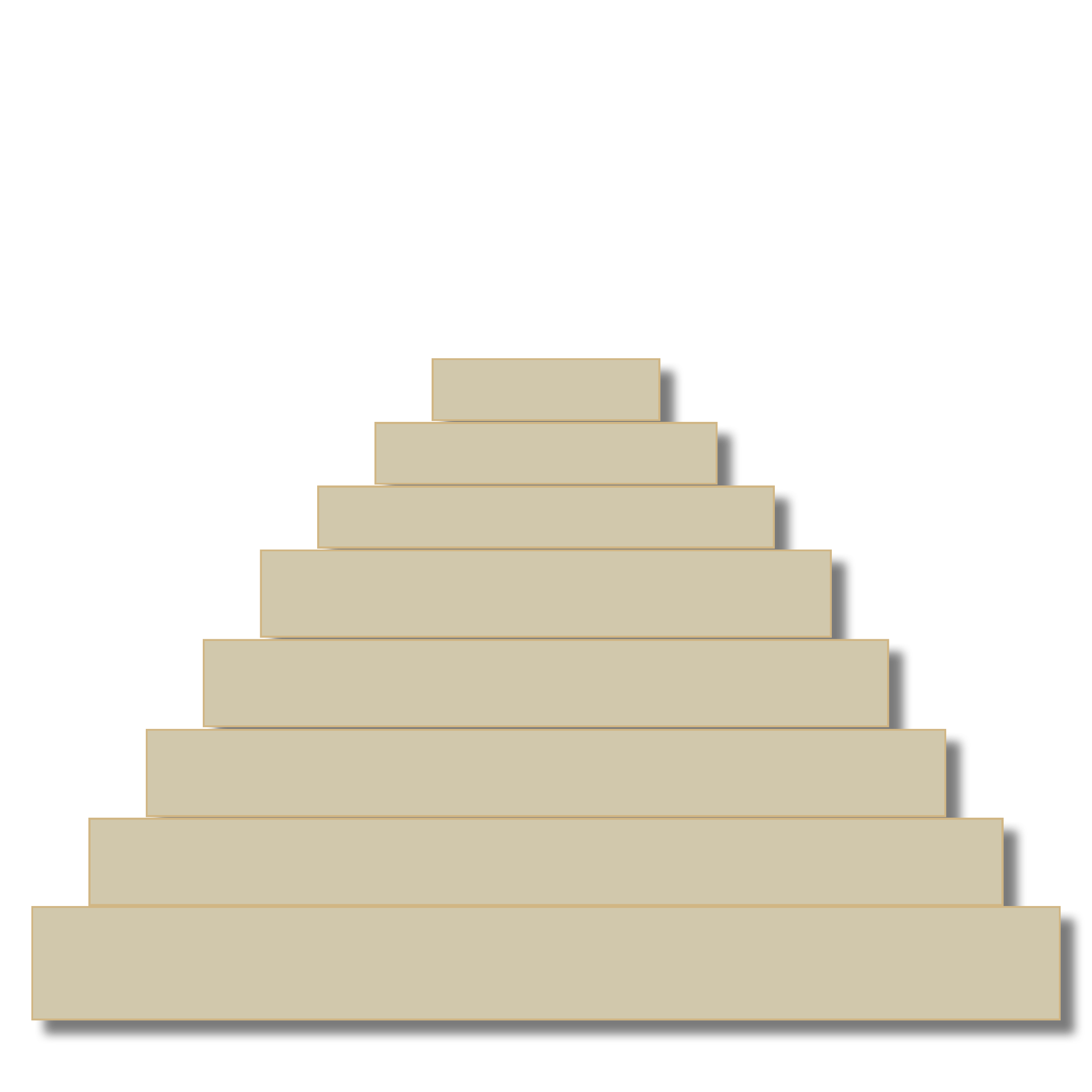 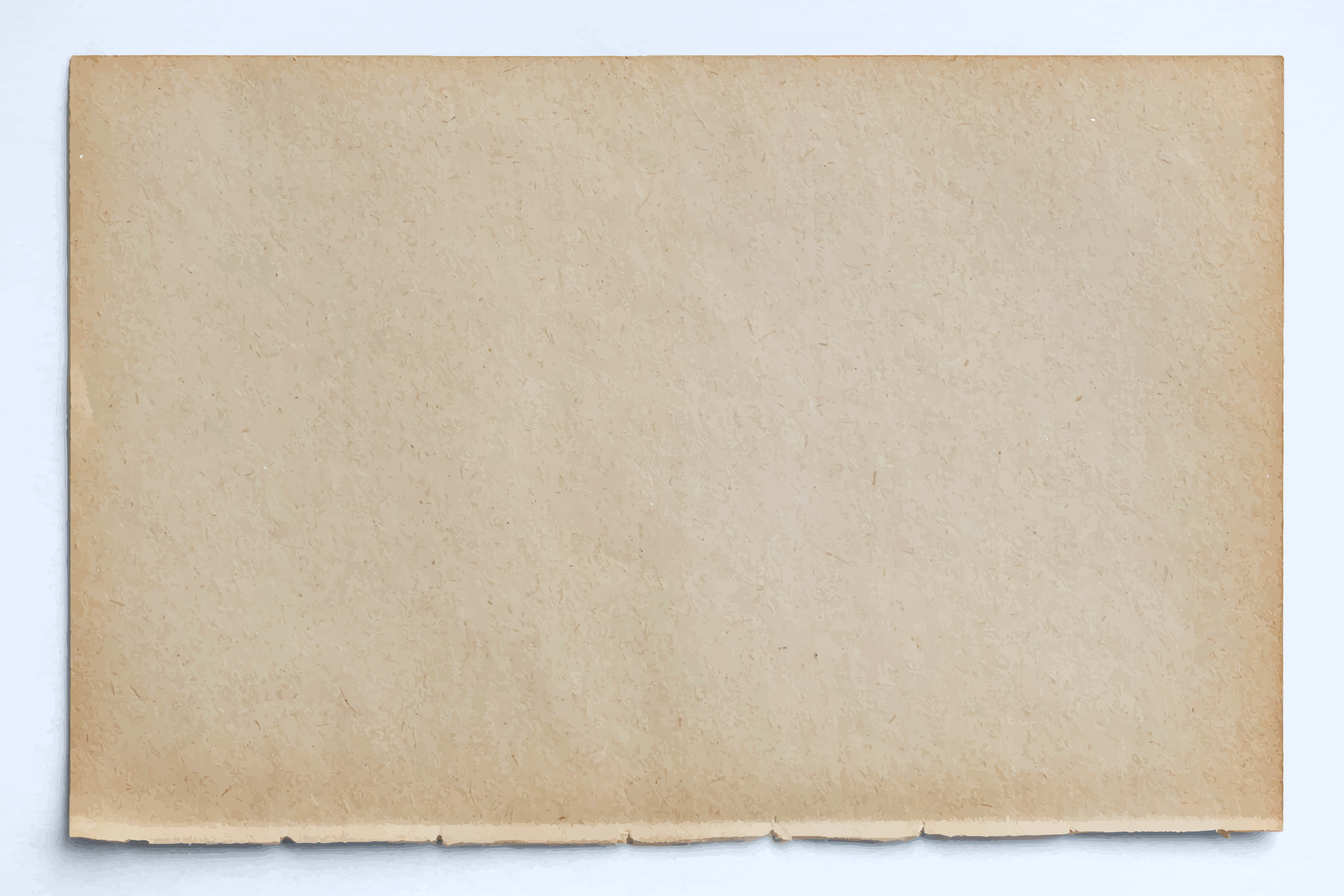 GOD OPENT VOORGOED DE TOEKOMST
PASEN 2023
(2)
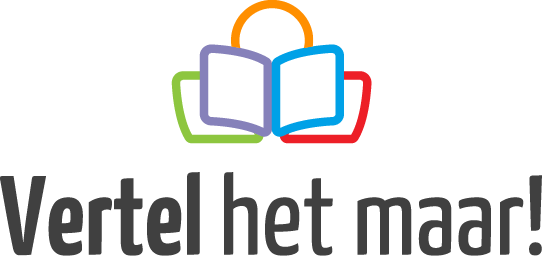 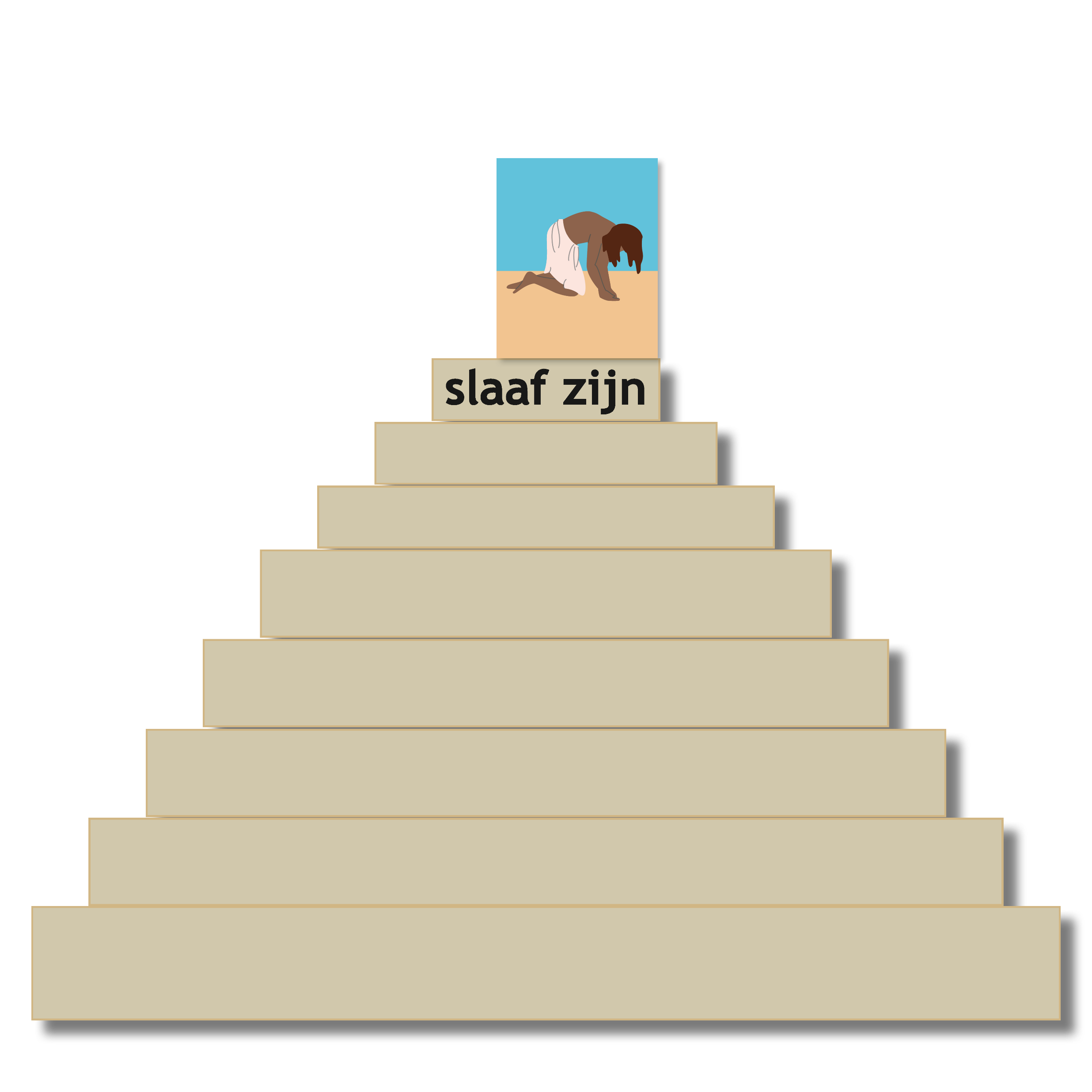 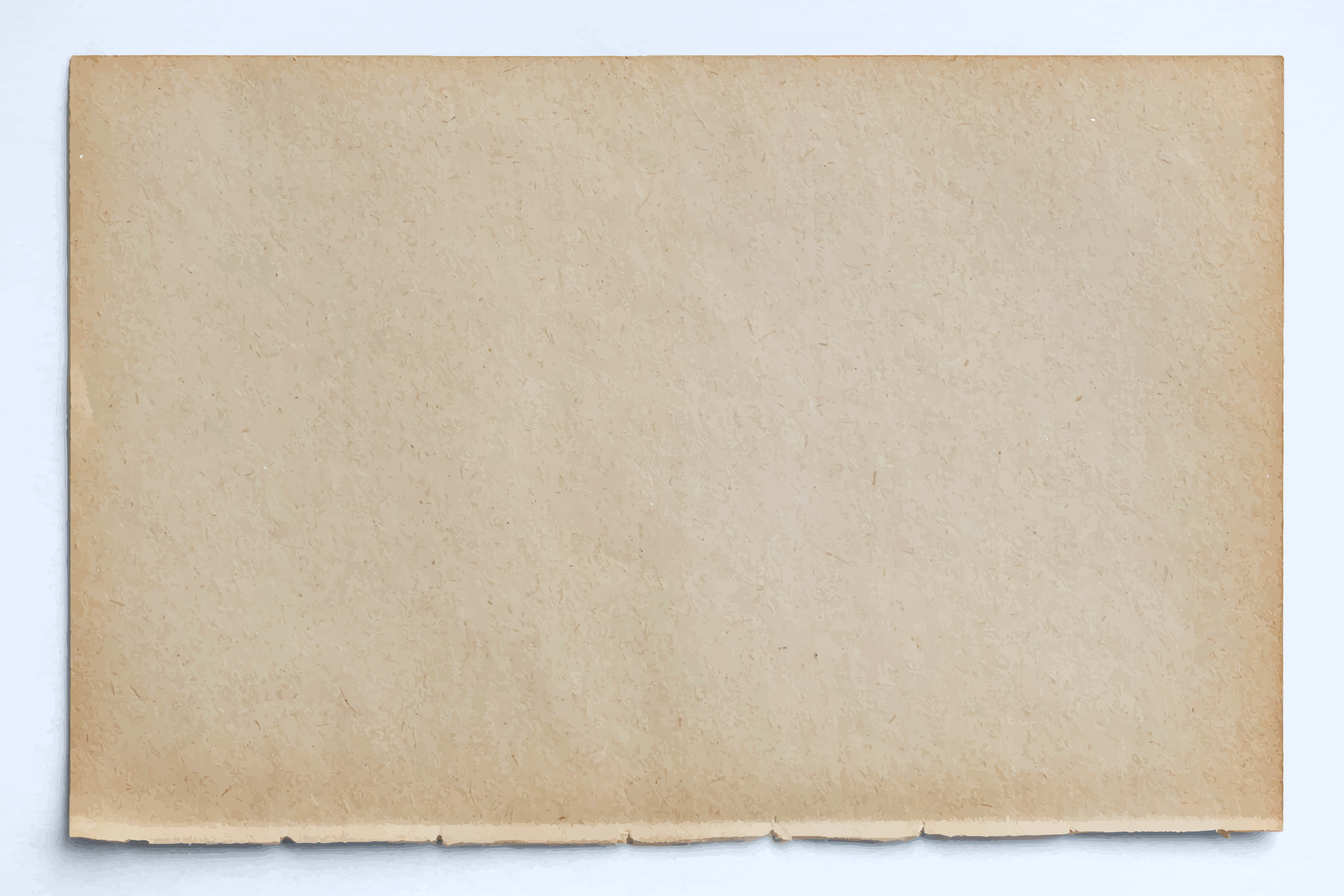 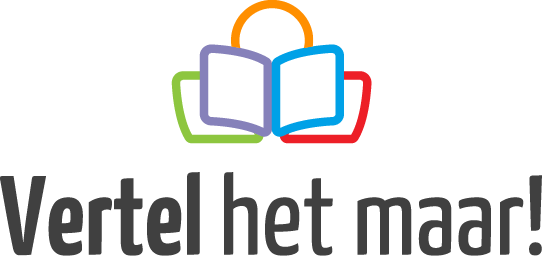 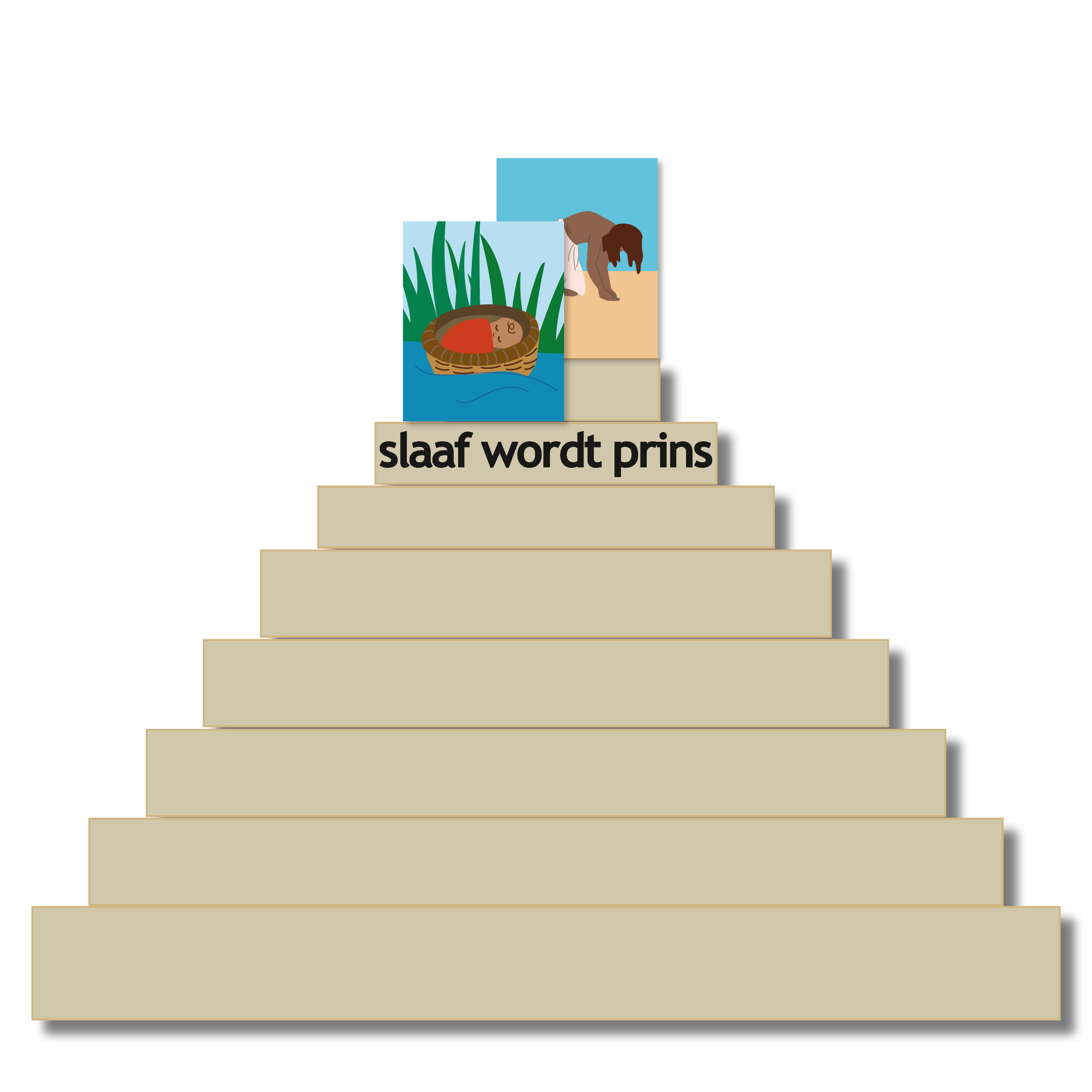 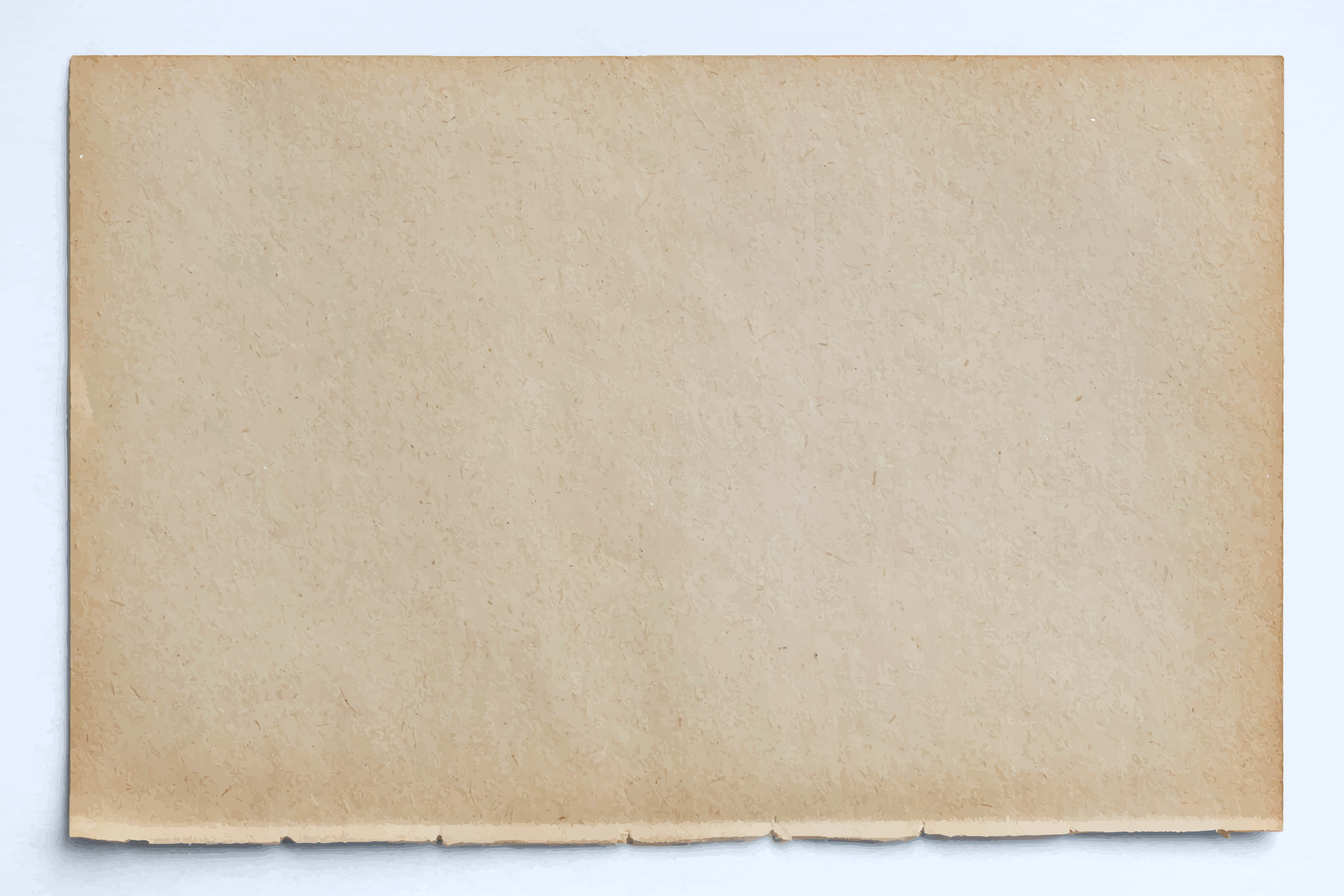 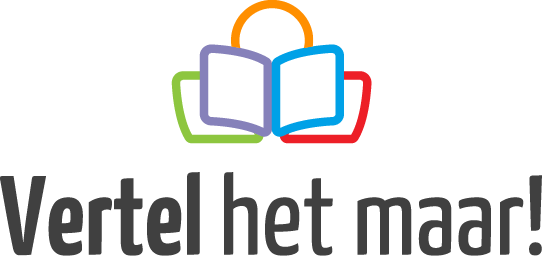 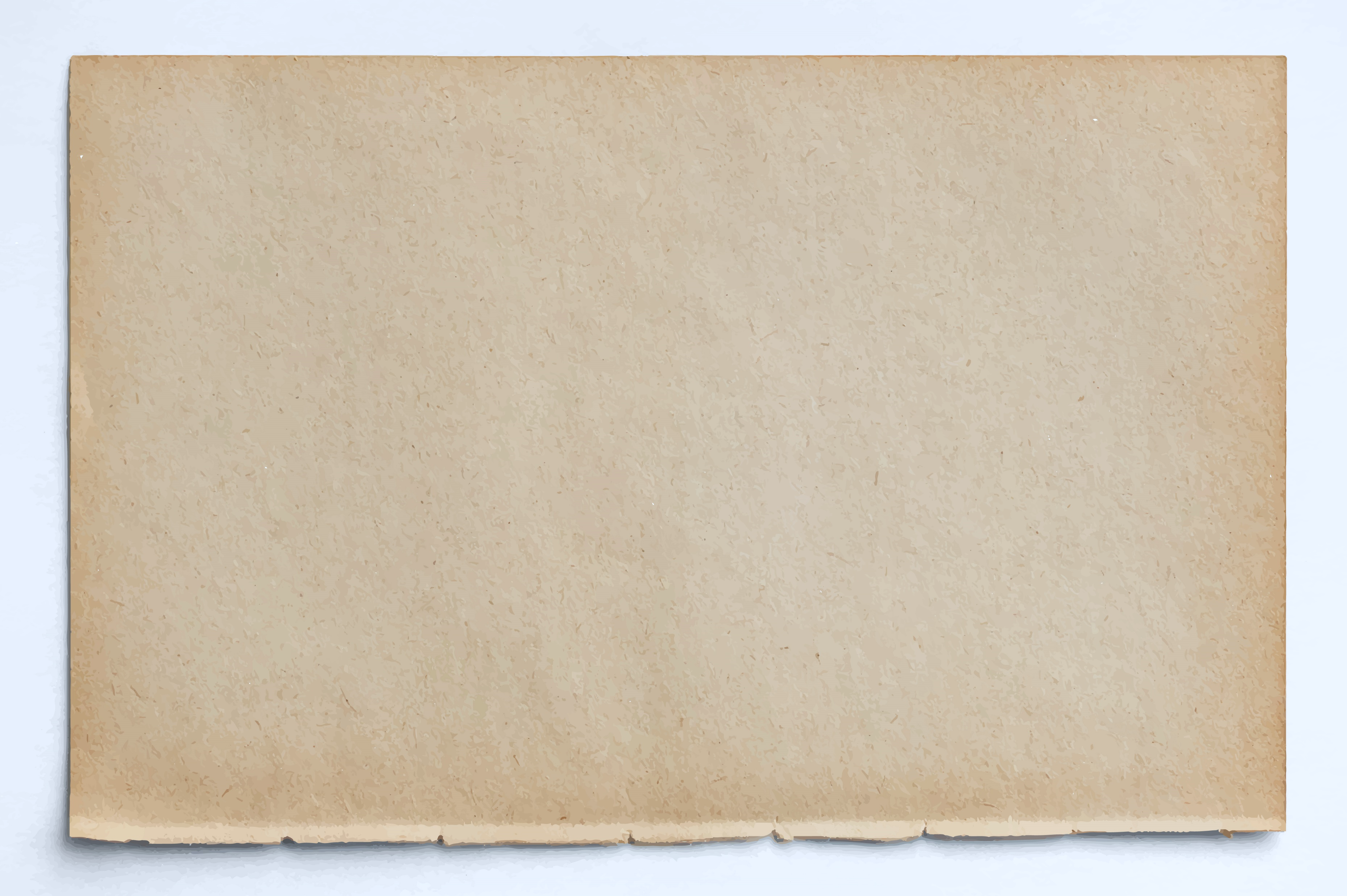 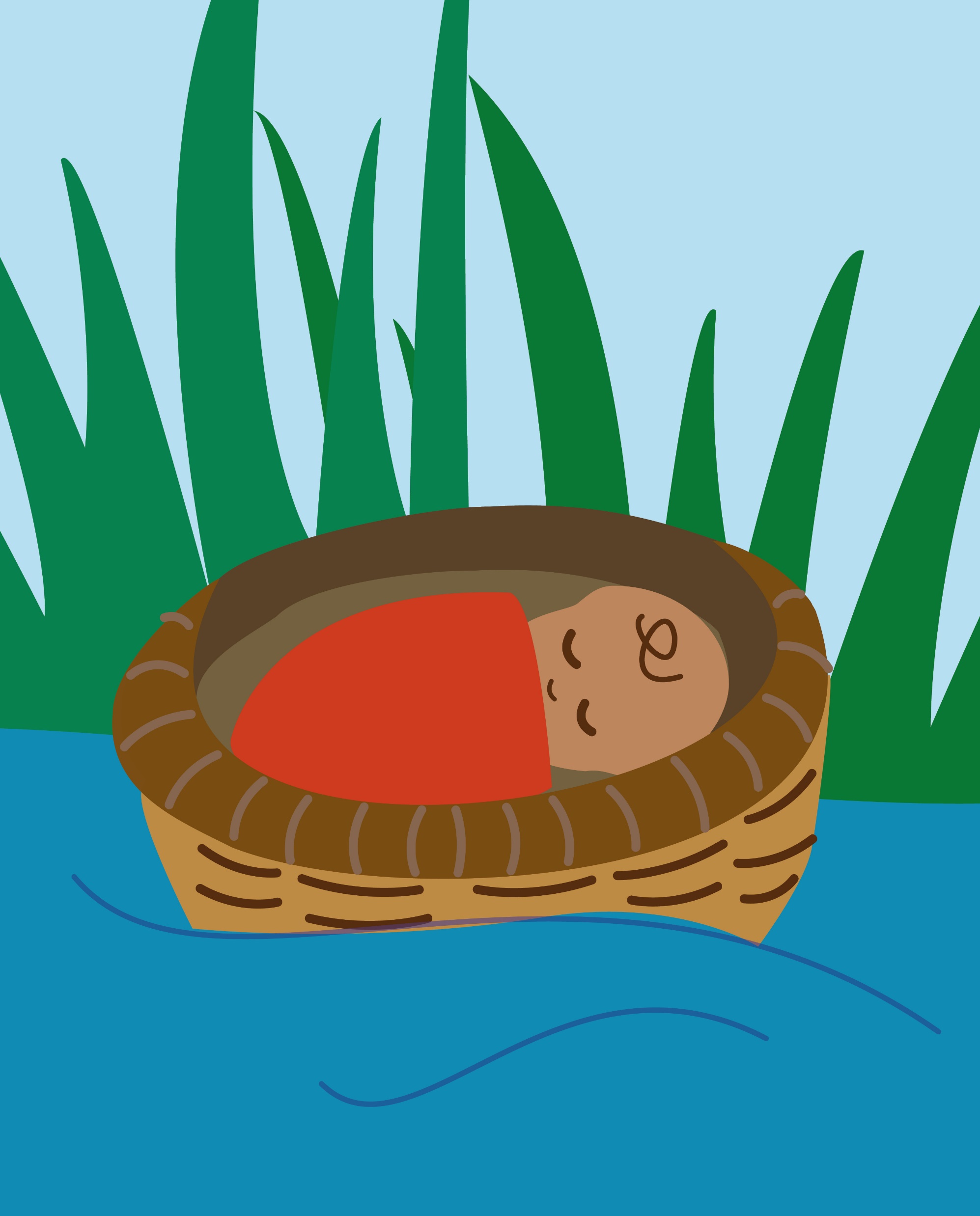 slaaf wordt prins
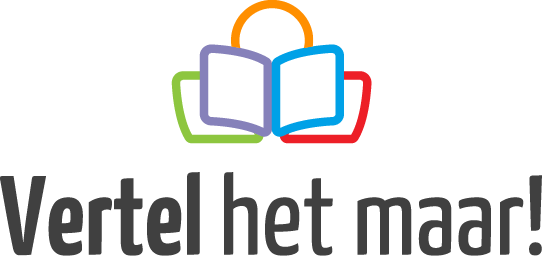